Предложение по условиям проведения акций
в розничной сети магазинов «ГИППО»
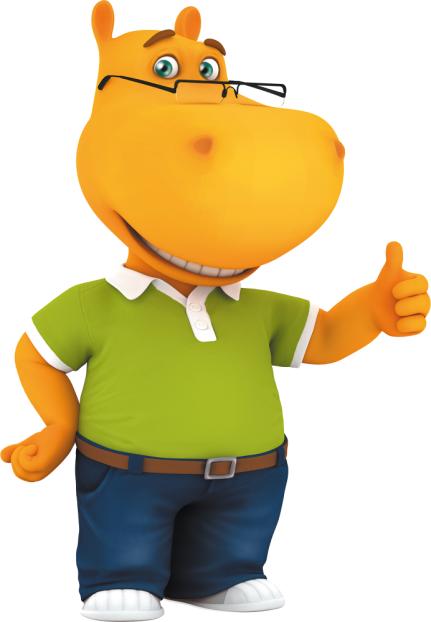 Варианты продвижения, в рамках акций:
ГиппоБУМ!
Горячее предложение
Суперцена
% (Выгодное предложение)
Новинка
2
Периоды проведения акций, в рамках продвижения ГиппоБУМ!, Суперцена:
3
Периоды проведения акций, в рамках продвижения % (Выгодное предложение):
Периоды проведения акций в рамках продвижения ГОРЯЧЕЕ ПРЕДЛОЖЕНИЕ – индивидуальны для каждой механики, и согласовываются отдельно с отделом маркетинга.
4
ГиппоБУМ!
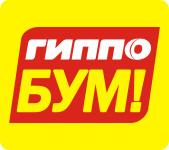 Условия акции:
Максимальная скидка на товар от поставщика.
Самая низкая цена на акционный товар в РБ
Каналы продвижения:
Размещение на TV, в рамках акционного ролика сети.
Включение позиции в листовку сети, тираж 130 000 шт, и размещение листовки в формате pdf на сайте сети  www.gippo.by.
Размещение на бордах, 4 шт, в рамках адресной программы сети.
Включение позиции в листовку, размещаемую в метро.
Размещение информации об акционной позиции на мониторах, расположенных в магазинах сети, в том числе на экране ТО Горецкого.
Паллетная, торцевая выкладка акционной позиции.
5
Горячее предложение
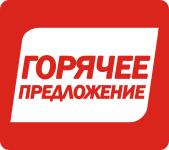 Условия акции:
Использование нестандартных механик на основе накопления.
Каналы продвижения:
Включение акционной позиции в листовку сети, тираж 130 000 шт, и размещение листовки в формате pdf на сайте сети  www.gippo.by.
Размещение информации об акционной позиции на мониторах, расположенных в магазинах сети, в том числе на экране ТО Горецкого.
Паллетная, торцевая выкладка акционной позиции, выделение мест продаж POS-материалами.
Размещение информации об акции на входных группах торговых объектов.
Размещение  акционной позиции на бордах, в листовке в метро и TV рассматривается индивидуально для каждой акции.
6
Суперцена
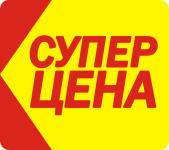 Условия акции:
Предоставление поставщиком глубокой скидки.
Каналы продвижения:
Включение акционной позиции в листовку сети, тираж 130 000 шт, и размещение листовки в формате pdf на сайте сети  www.gippo.by.
Паллетная, торцевая выкладка акционной позиции
7
Выгодное предложение
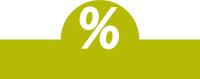 Условия акции:
Предоставление поставщиком скидки на товар
Каналы продвижения:
Оформление POS-материалами мест выкладки акционных позиций.
8
Новинка
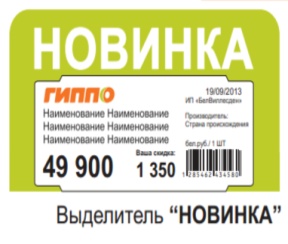 Каналы продвижения:
Оформление POS-материалами мест выкладки (домашних полок) товарных позиций-новинок  (не более 2-х шелфтокеров на полку).  Согласование дизайна с отделом маркетинга. Стоимость согласно утвержденного прейскуранта в сети.
Брендирование паллето-мест  и одновременное оформление POS-материалами в 6 торговых объектах  – 5 000 000   руб. за один месяц.
Максимальный период брендирования в рамках продвижения товара-новинки– 2 месяца.
9